Initial results of Proton irradiated HVStrip1 chip – MB04
B. Todd Huffman for
G.O.R.
(Glasgow, Oxford, RAL groups and also QMUL and Cambridge)
Reminder of B’ham Radiation and the State of Play
Two chips irradiated. 
MB03 is no longer viable; problem when testing passive pmos structure
MB04 working and subject of these tests 
27 MeV protons
~8.0E+14 n/cm2 for MB04
Device has remained at less than -10 deg. C.
Most of the time @ -20 deg. C.
All bias voltages @ -60V
After Radiation chip very noisy
VNFB = 5
V injected = 60mV
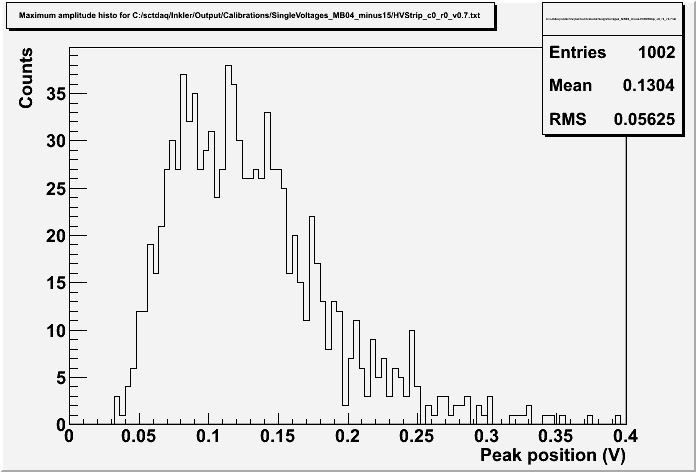 Charge injection plots here 
V injected = 150mV
Ivan explained that one of the set-up  DAC’s  should be changed. It sets a feedback level in the shaper of the amplifier. (VNBF)
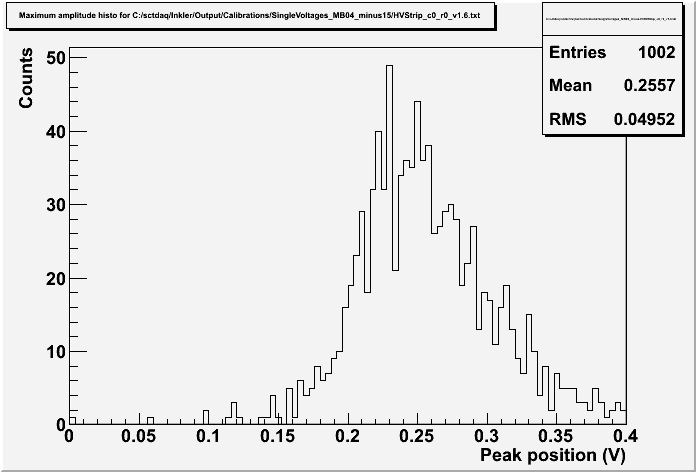 Also on unirradiated chip – MB01
Volts
Volts
There are several global DAC’s on HVStrip1 set-up. 
Are there any others we should be playing with?
Fe55 on Cold, unannealed MB04
There is clearly a signal here, but the Fe55 peak is hidden inside the noiseeven when VNFB is reset. Conclusion: Situation is improved, but still noise dominated.
MIPS attempts
DESY testbeam time – Thanks Marcel Stanitski!!
March 9-15; 3, 4, and 5 GeV electrons
MB01 and MB02 placed in beam
Self-triggered data and small amount of data triggered by the beam. 
R. Plackett, L. Vigani (Ox), J. Dopke (RAL), K. Kanisaukas (Glasgow), K. Hayrapetyan (QMUL)
Cold, 208MBq 90Sr at Cambridge – Thanks Bart Hommels!
90Sr Source, Scint. & PMT trigger, DUT in between.
In freezer capable of -45 deg. C. (running @ -40)
Trigger using a LeCroy Waverunner Scope
Only scope we found that could do a true dual channel coincidence trigger.
J. Dopke, T. Huffman, L. Vigani, M. Arratia (Cam.), B. Hommels (Cam.)
Both cases low trigger rates. 
Desy 2-3 Hz
Cambridge 2-3 per minute.
@DESY - MB02 Full Pixel Matrix Scan
High Gain Pixel
Low Gain Pixel
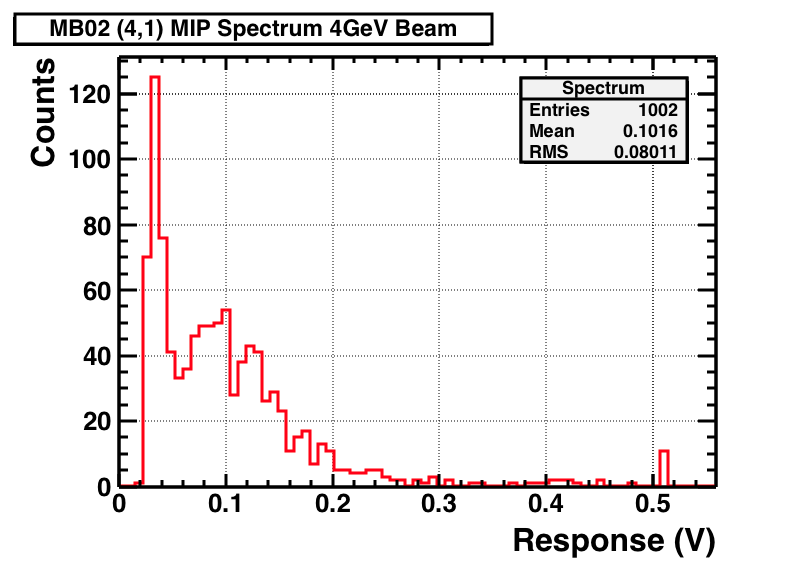 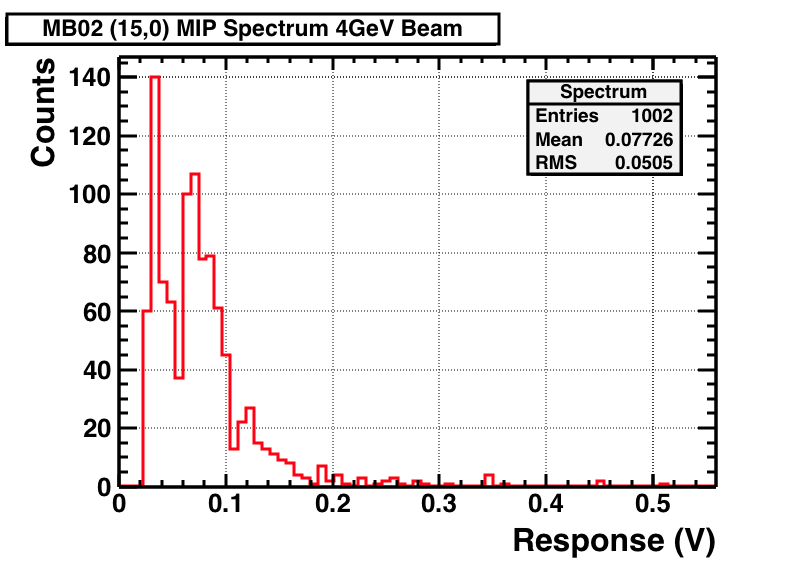 Trigger on analogue output at 25mV
1000 events were acquired for each pixel (DAQ rate ≈ 1Hz)
MB02 was not calibrated beforehand, therefore, response presented in volts
@DESY - Single Pixel Scan
One high gain pixel (4,0) of MB02 was selected for larger number of samples acquisition (3000 events)
Threshold was set 25mV as before
Resulted in more clearly distinguished features on histogram
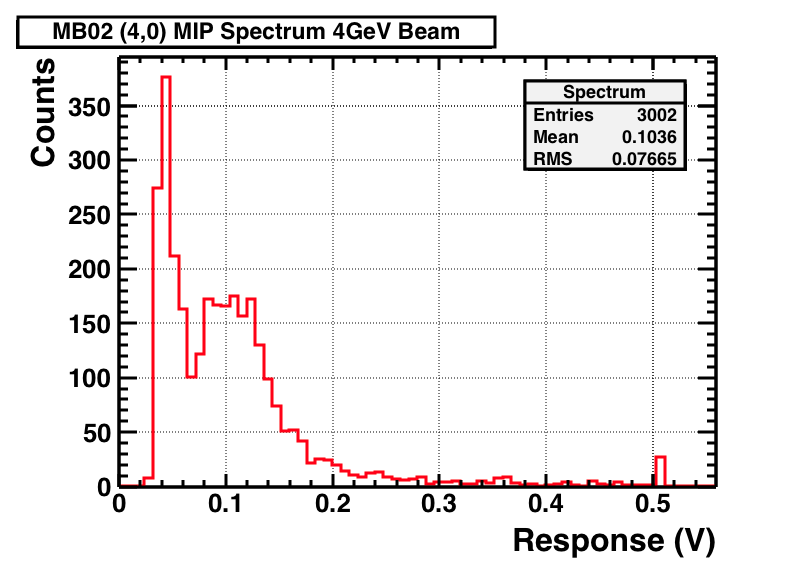 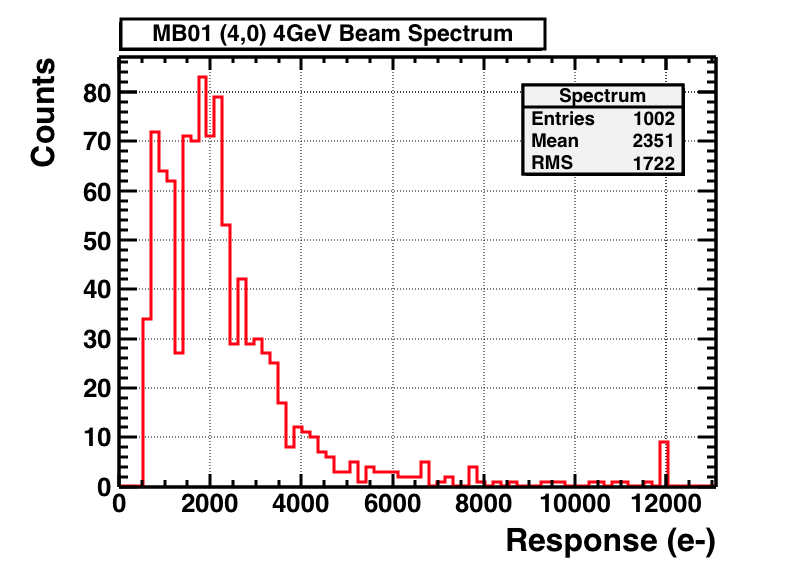 MB01 @ DESY & Cambridge
From fit, MP = 1672±28.0
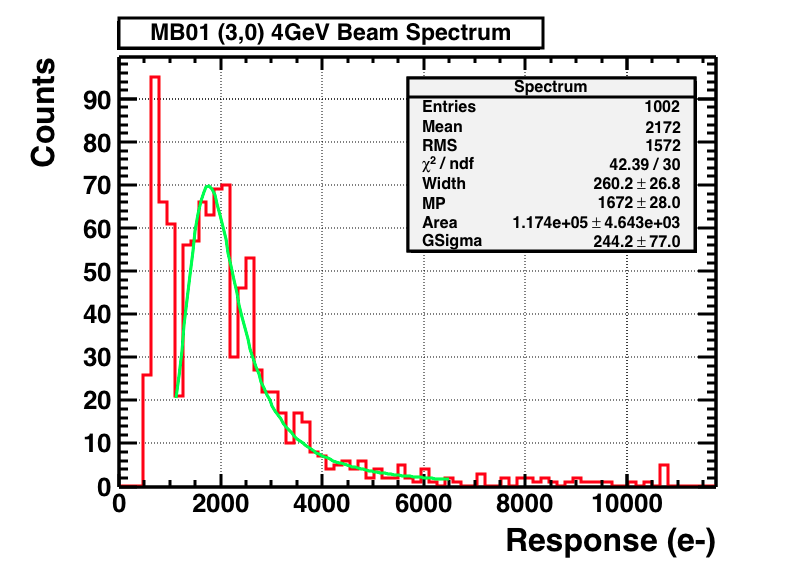 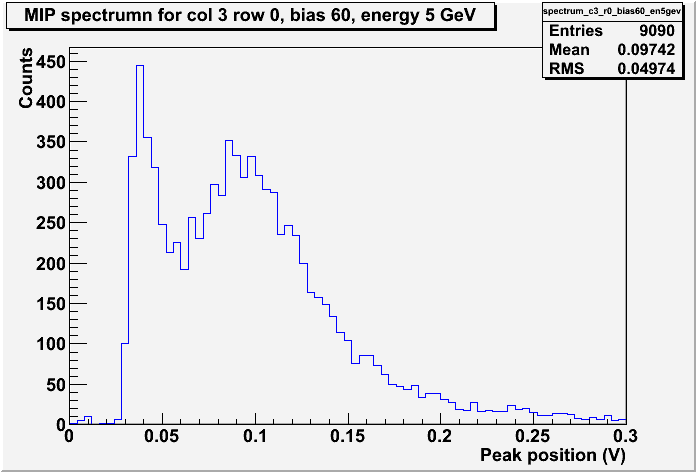 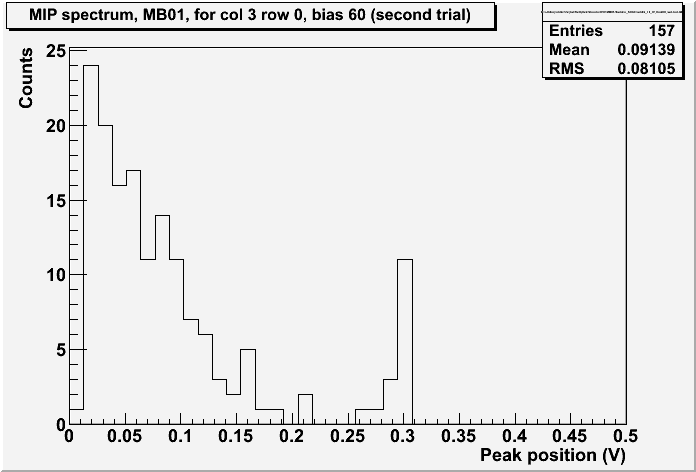 overflows
@Cambridge Triggered 90Sr Source
Irradiated chip MB04 
DESY chip MB01unirradiated
Enough Statistics; no obvious  MIPmaximum visible.
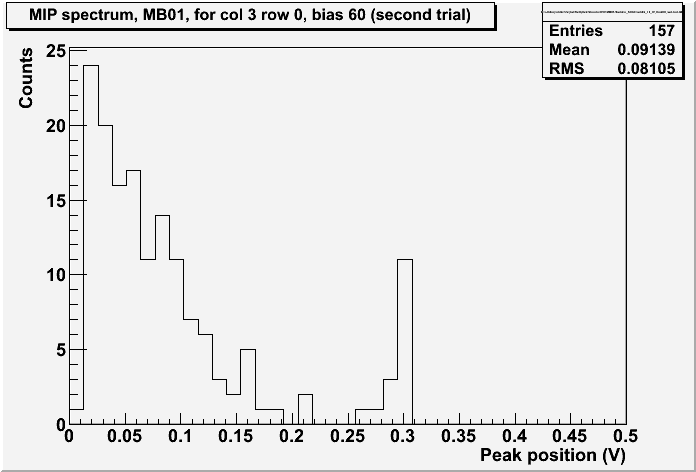 Overflows
Need more statistics on unirradiateddevices. Left one back at Cambridge.
Some thoughts
Difficult to get MIP signals but we are having some success. 
The 60V limitation on current Mother Boards is giving us less signal to MIPS than we could have.
May get 1.4 times MIP signal @ 120V bias. 
Time to start replacing that big capacitor On Mother boards.
If changing VNFB can have such a dramatic effect, what do the other global settings do? 
Any updated documentation available?
MB04’s performance, prior to annealing, is not great.
No 55Fe peak observed; No MIP maximum seen 
Even @ -40o C.
Current short-term plans
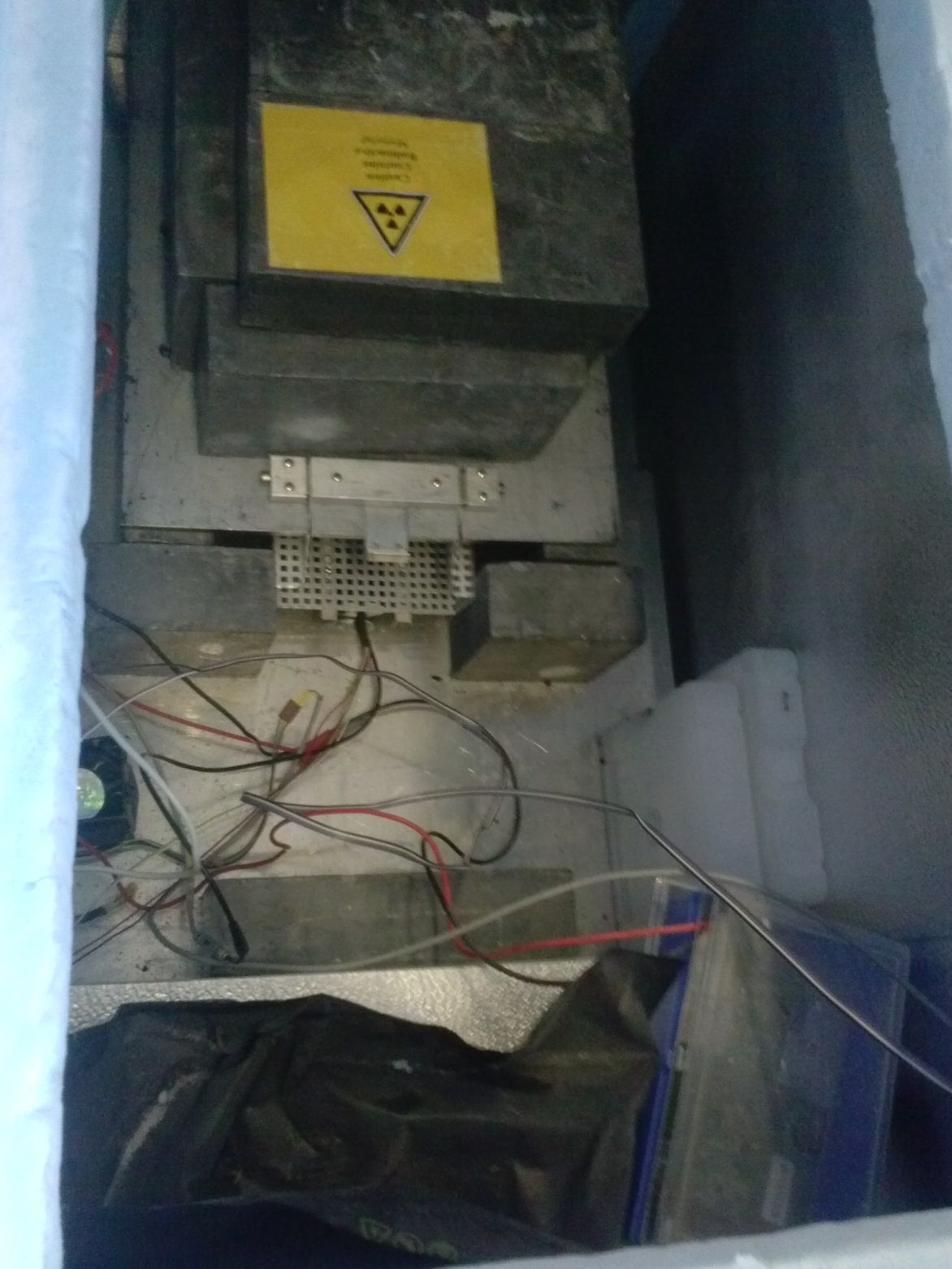 Bart, Miguel to anneal MB04 – today!
Collect ~24 hours data on Channels 3,0 and 17,1
Switch back to an unirradiated chip (MB06?)
Collect high MIP statistics.
Massive Thanks!
Marcel Stanitzki – DESY
Adrian Bevan, Karen Hayrapetyan – QMUL
Bart Hommels, Miguel – Cambridge
Kestutis Kanisauskas – Glasgow
Luigi Vigani, Richard Plackett – Oxford
Jens Dopke – RAL

A lot accomplished so far, more to do!
Backup slides
MB04 @ Cambridge
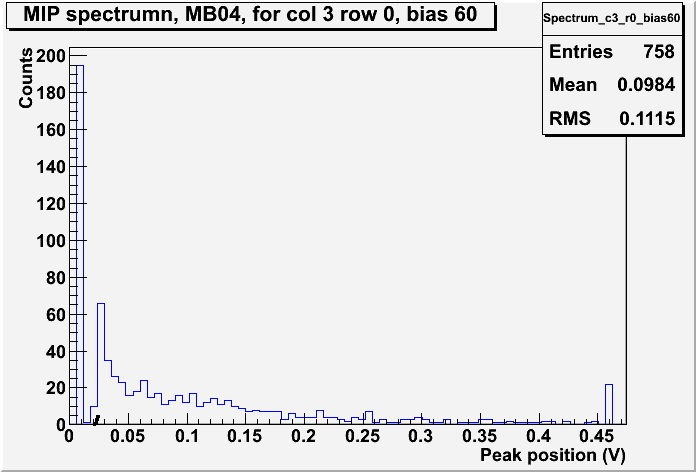 DESY fitted distribution to landau
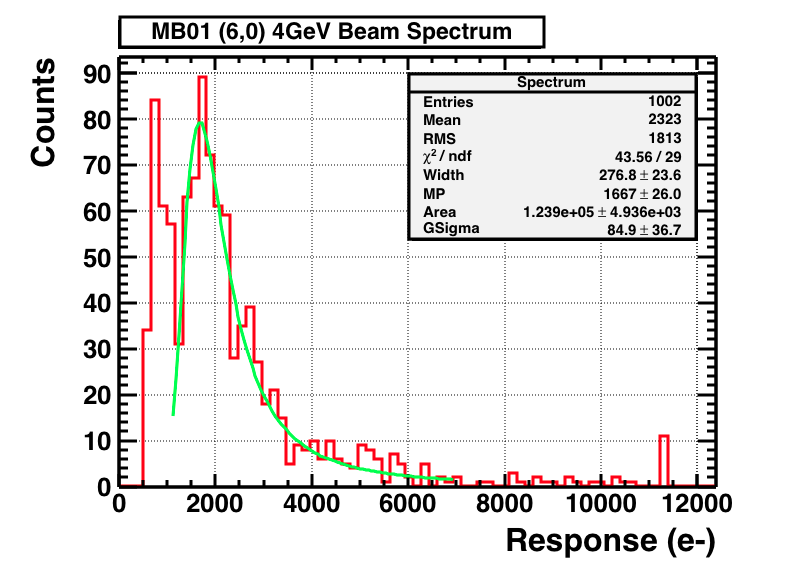 Re-arrangement of the Setup
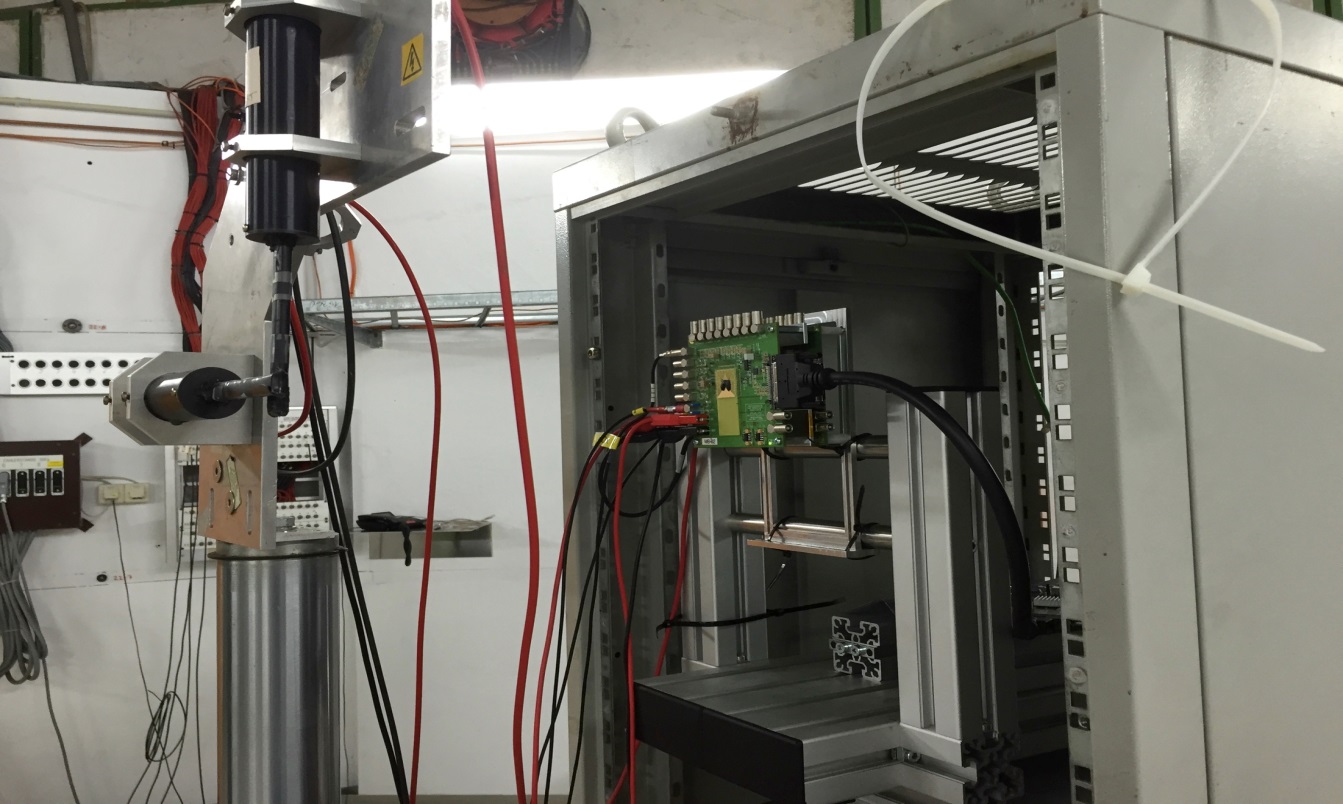 MB06
HV = -60V
Beam Direction
MB02
Scintillators
Next step was to re-arrange the setup so that DAQ would be triggered by coincidence signal of two scintillators 
The objective was partially achieved after multiple alignment  with the beam attempts
Trigger rate was very slow (231 events in ≈ 12h)
@DESY - Triggered DAQ results
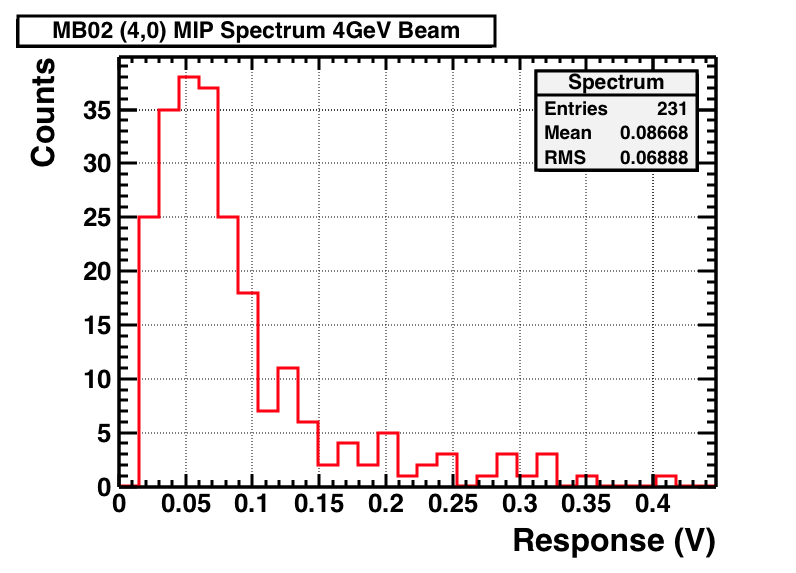 Pixel (4,0) was selected for data acquisition
Events of interest were selected within LabView VI
Threshold of 25mV was still applied for analogue output
Direct comparison – MB04(charge injection =  60mV)
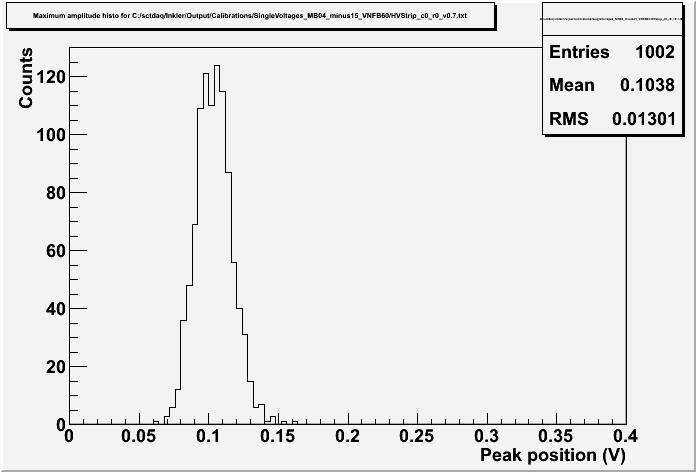 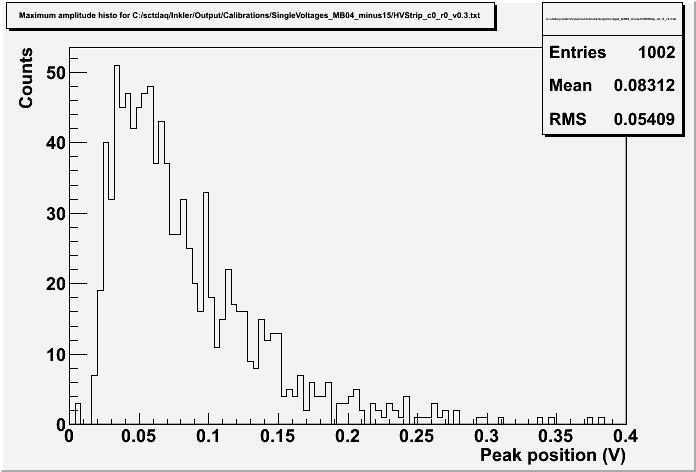 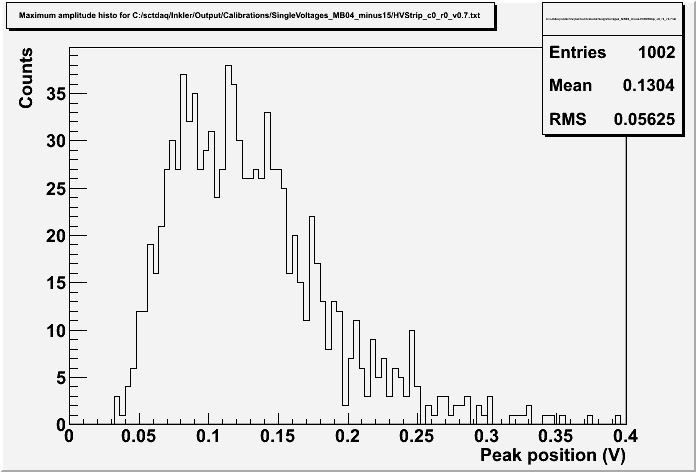 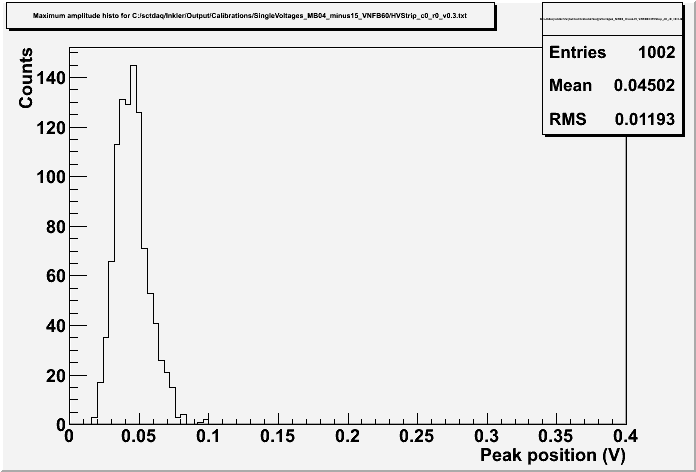 Significant decrease in noise!
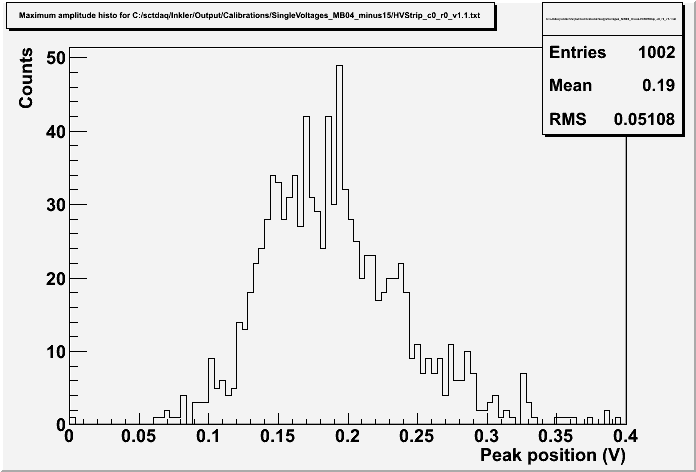 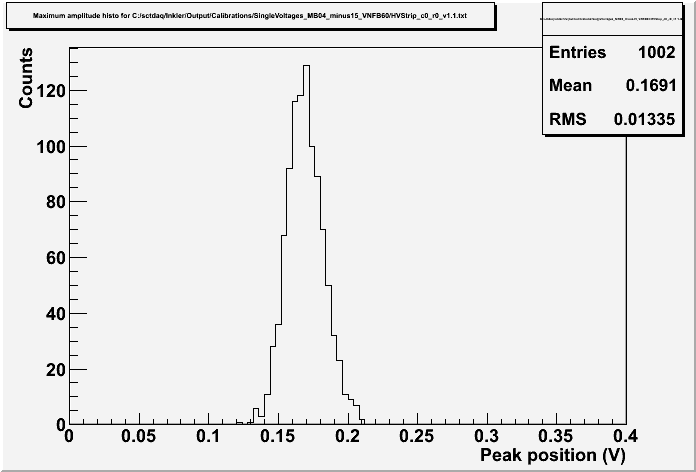